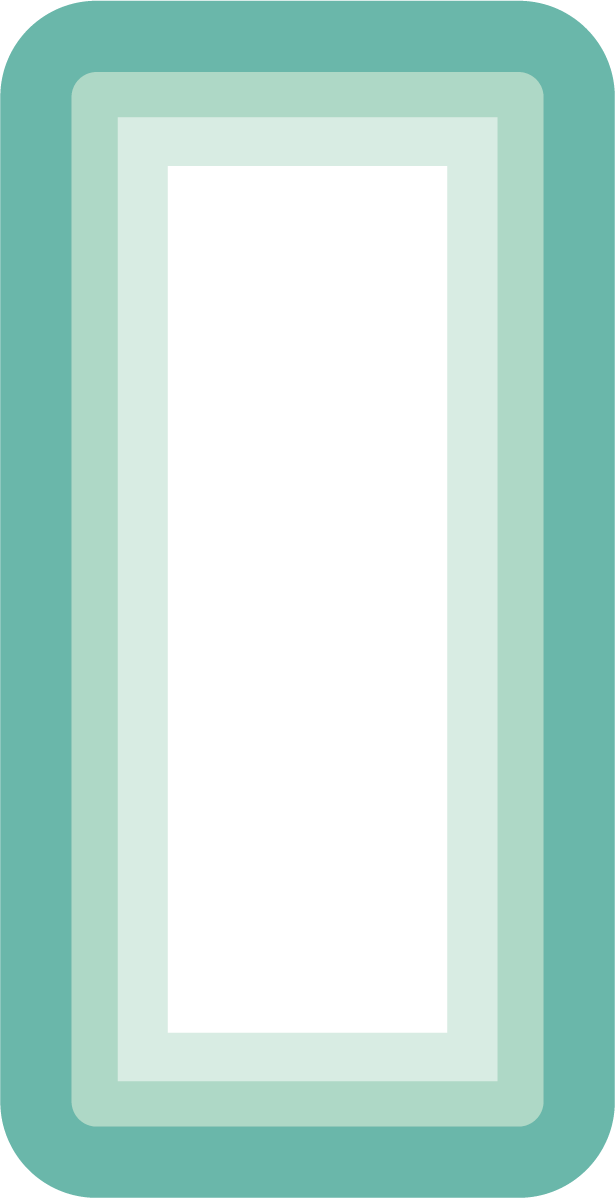 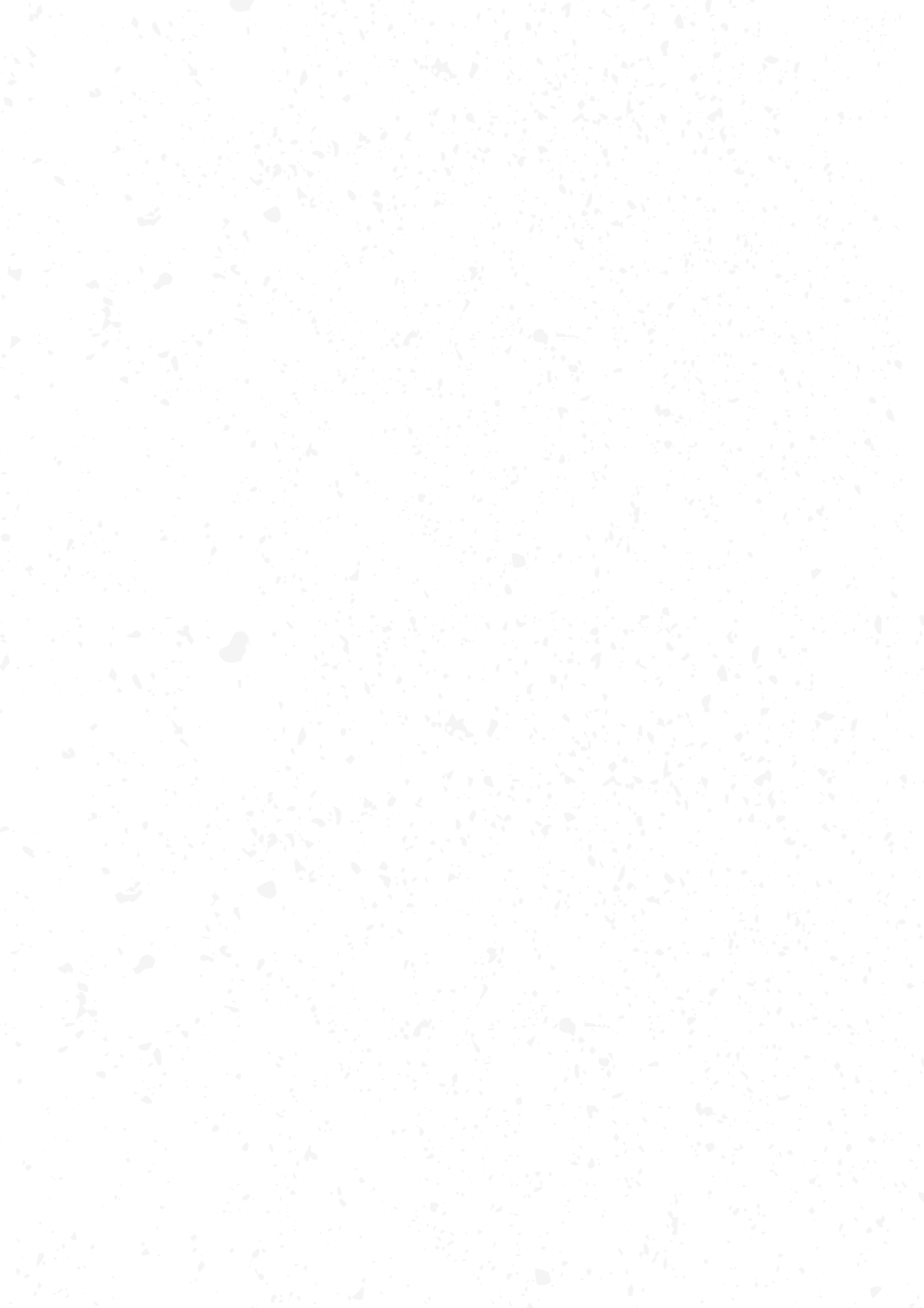 WELCOME TO THE
60’S... QUIZ
4. The first VCR home video recorder was introduced by what company in 1964?
7. Which film featured the Simon & Garfunkel 1968 No.1 hit “Mrs Robinson”?
1. What safety device did Allen Breed invent in 1968?
2. What movie won the Oscar for Best Picture in 1965?
3. What name is Not on the Top Ten Baby Names of 1960?
5. Which classic science-fiction series began in 1966?
6. In 1962, three inmates escaped from what “Inescapable” prison?
8. Who famously sang “Happy Birthday” to President John F. Kennedy in 1962?
9. Who was the first man on the moon in 1969?
10. Which song game Elvis Presley his first US No.1 of the 60’s?
A: Barbara Eden
B: Jayne Mansfield
A: “A Big Hunk o’Love”
A: Tracey
A: Alcatraz
B: Susan
B: Fort Knox
B: “It’s Now or Never”
C: The Tower of London
A: Seat Belt
A: Sony
A: “It’s Odd Couple”
A: Buzz Aldrin
A: Dr. Strangelove
A: The Twilight Zone
B: LG
B: Hard Hat
B: Jim Lovell
C: Panasonic
B: My Fair Lady
B: Rosemary’s Baby
B: Star Trek
C: Karen
C: Airbag
C: Neil Armstrong
C: Marilyn Monroe
C: Star Wars
C: Mary Poppins
C: “The Graduate”
C: “Stuck on You”
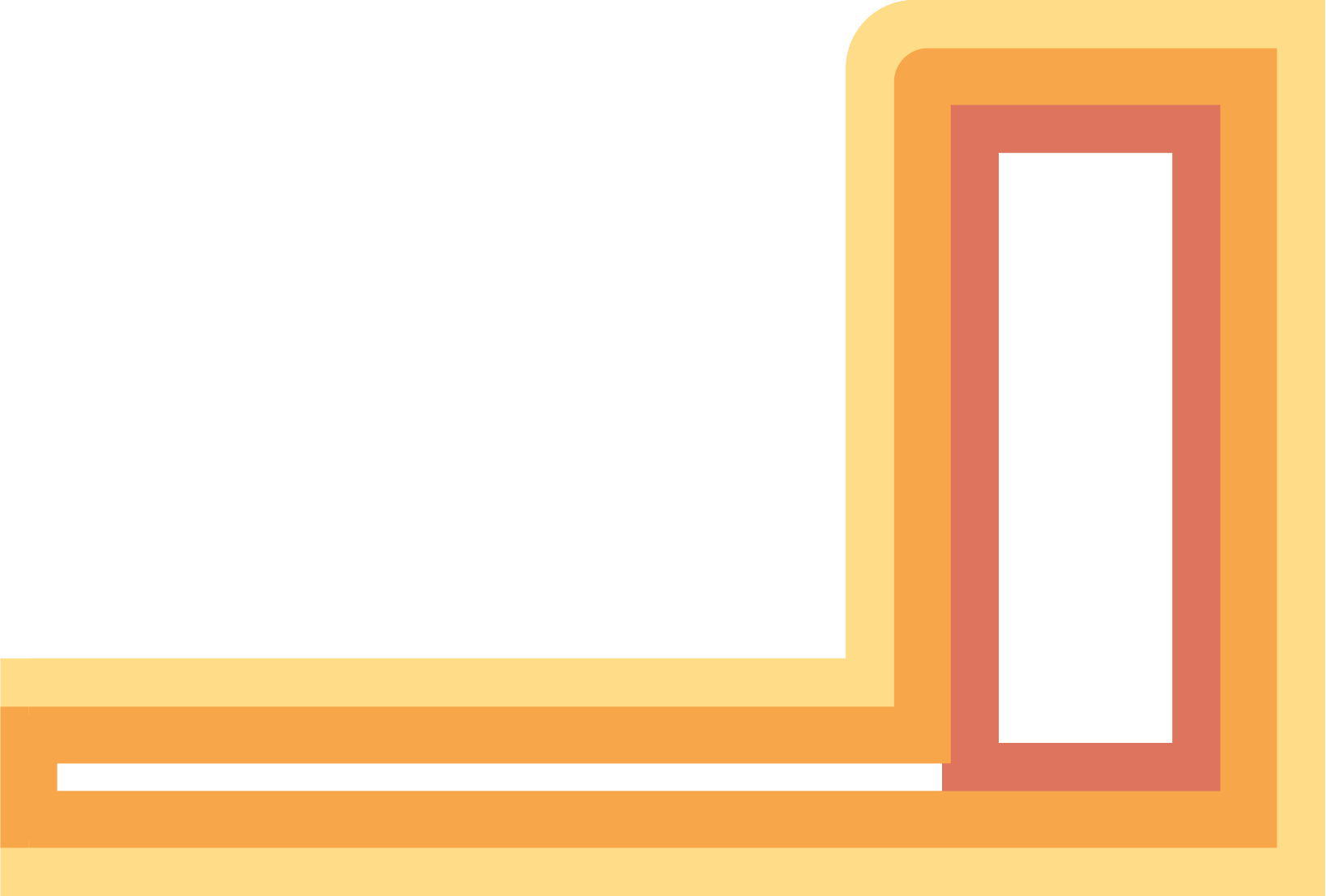 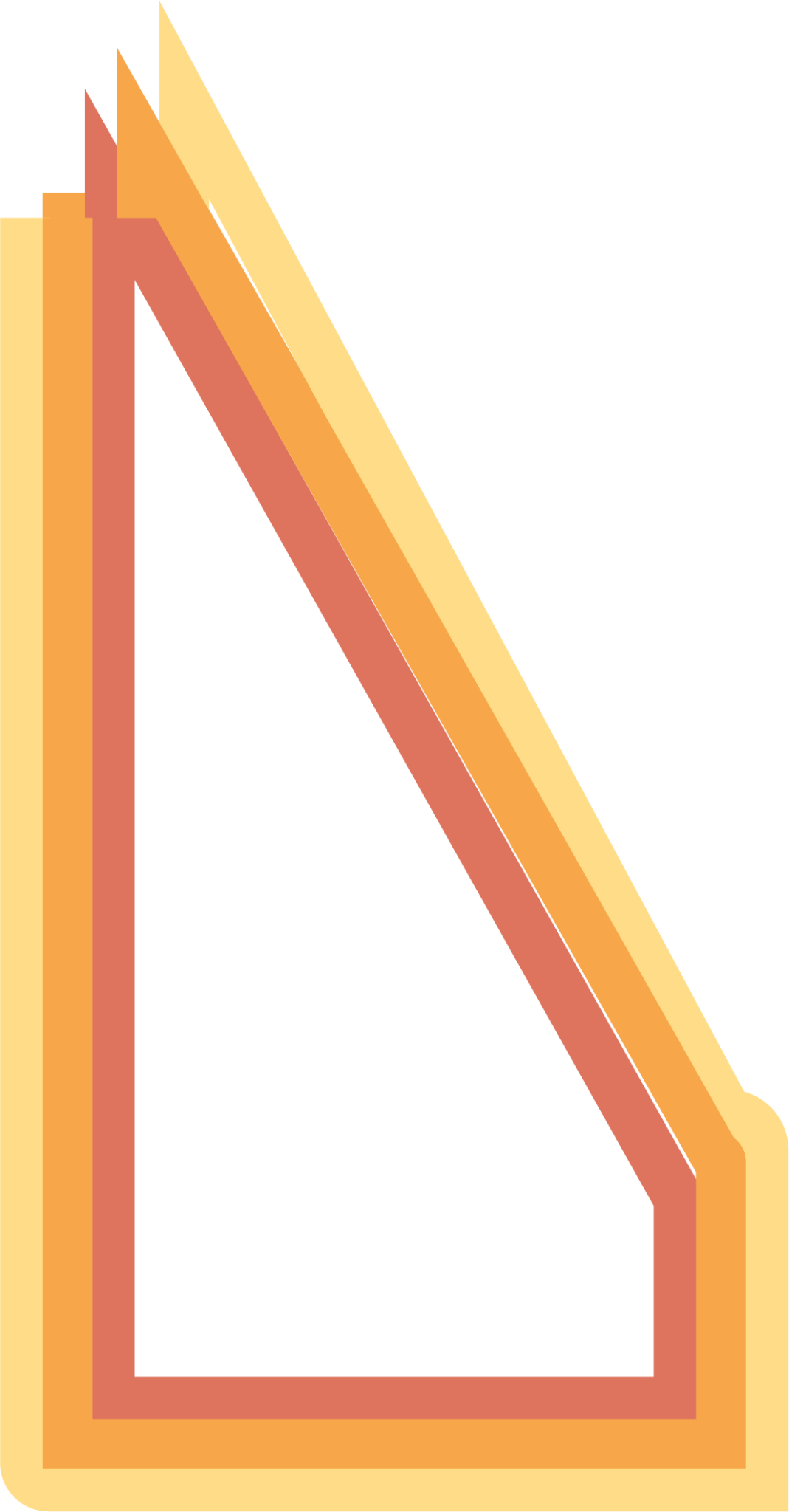 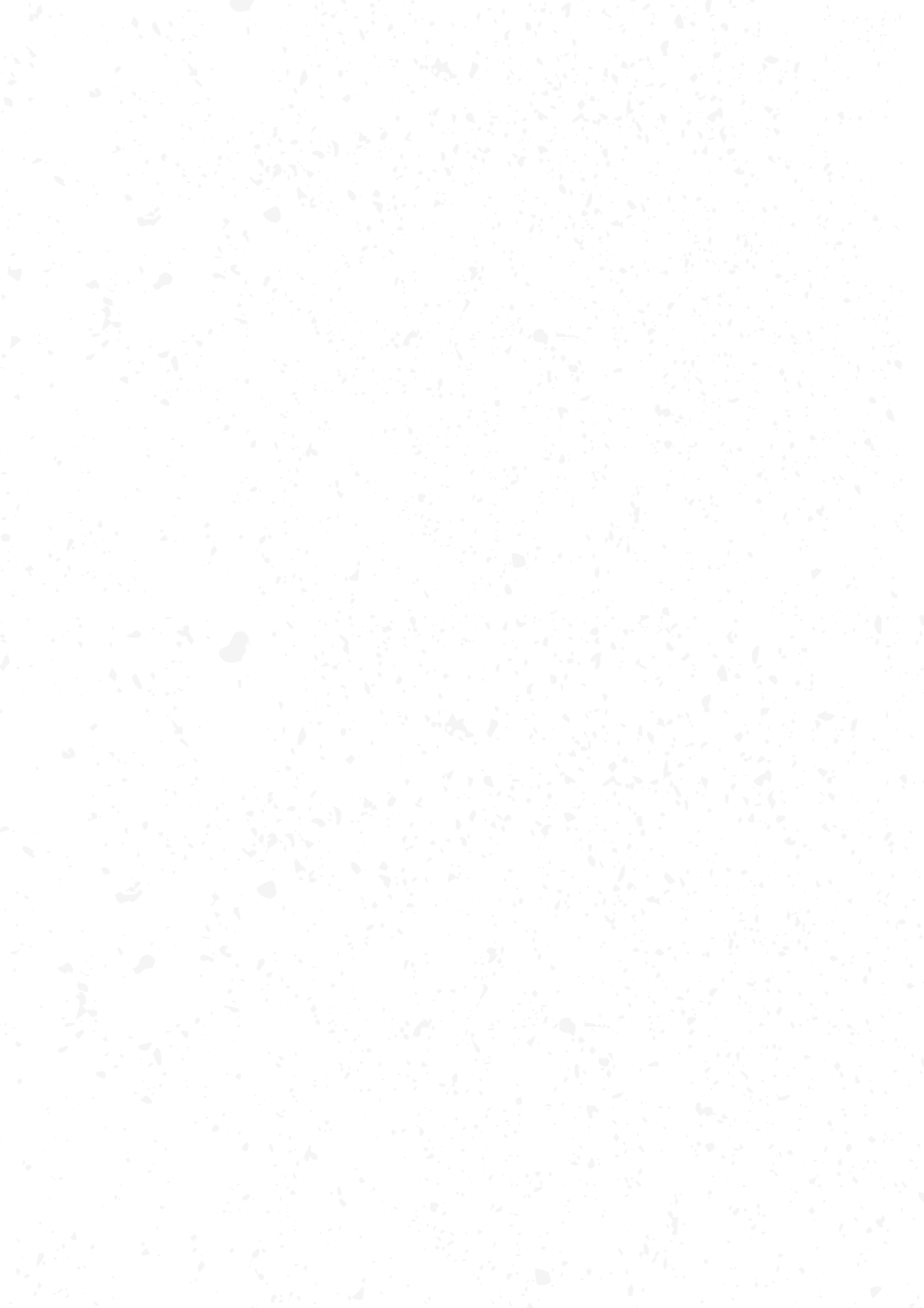 WELCOME TO THE
60’S... QUIZ
Team Name:
Question 1:
Question 2:
Question 3:
Question 4:
Question 5:
Question 6:
Question 7:
Question 8:
Question 9:
Question 10:
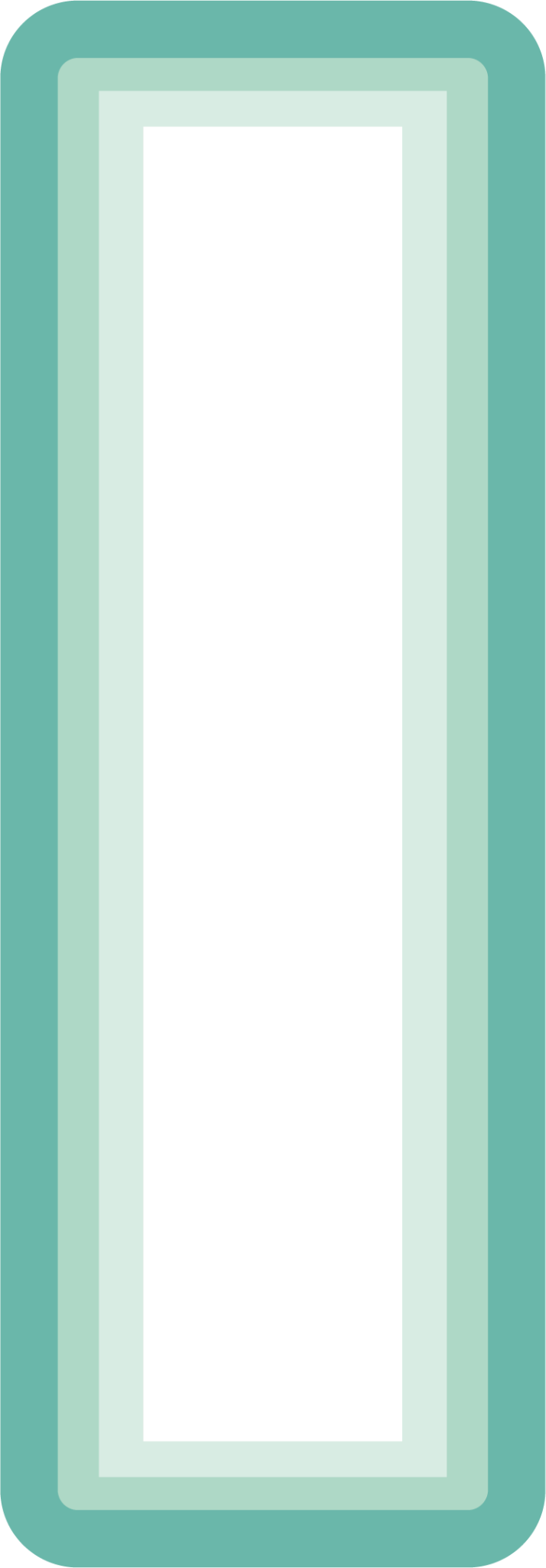 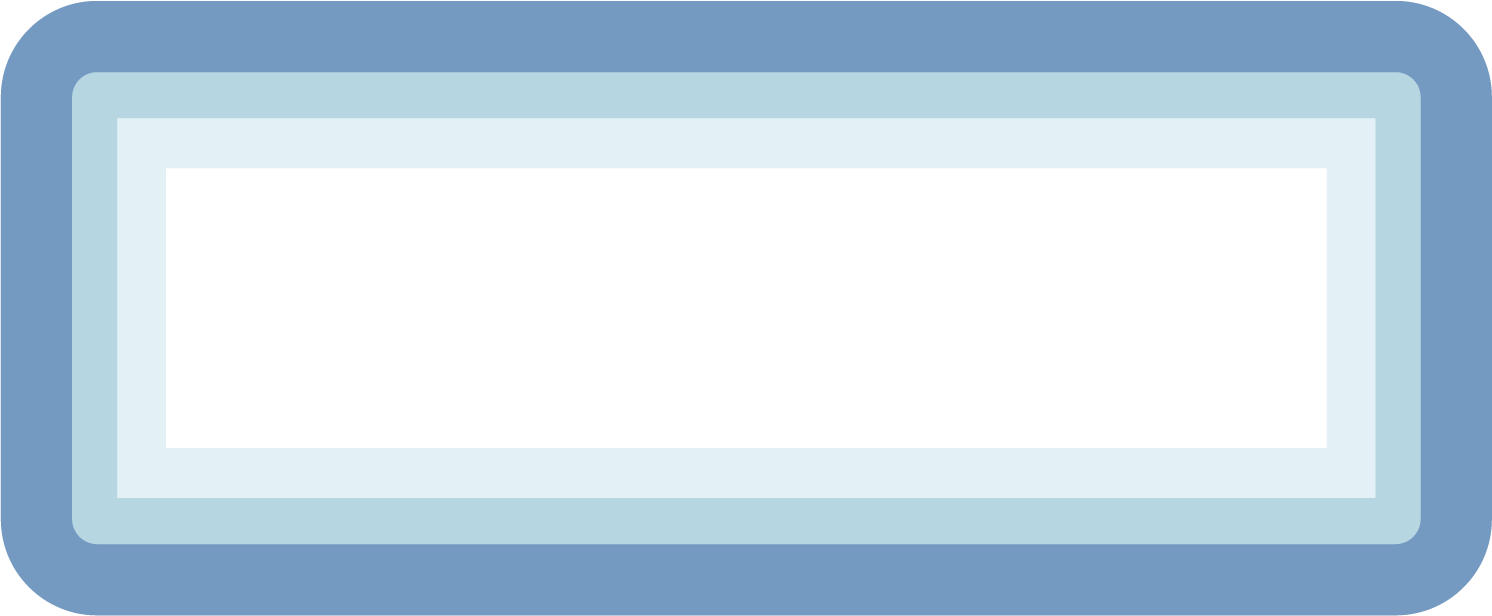